Taking Our PulseThe OCLC Research Survey of Special Collections and Archives
Jackie Dooley
Consulting Archivist

RLG Partnership Annual Meeting
Chicago, June 2010
Agenda
Survey population
Project objectives
Data
A few starter questions
Commentary: Alice Schreyer
Action Items
… and discussion
What’s next?
Your questions?
Survey population
Libraries surveyed: 275

Rate of response: 61% (169)

Five membership organizations
ARL
CARL
IRLA
Oberlin
RLG
Project objectives
Obtain current data to determine changes across the ARL libraries since 1998
Expand ARL’s survey population to include four additional membership organizations
Enable institutions to place themselves in the context of norms across the community
Provide data to support decision making and priority setting
Make recommendations based on survey results
Data
What’s wrong with this picture?
Overall collections size is growing … a lot

Too many materials remain “hidden”

Some backlogs continue to grow

Staffing is not increasing

75% of library budgets have been cut
“Your three most challenging issues” **
Space

Born-digital materials

Digitization


** Money and staffing were disallowed.
Collections
Acquisitions
57% of books are purchased
50/50 institutional and special funds
20% of archival formats are purchased
Lots of new collecting directions
#1 reason: gift
#2 reason: new institutional direction
Cooperative collection development
Most is informal, regional
Very few formal arrangements
Preservation: audiovisual materials “code blue”
User services
Use of all formats has increased
Archives and manuscripts: 88%
Visual materials: 76%
Books: 50%

Number of users
Mean: 4,200
Median: 1,500

Access to materials in backlogs: 90%

Interlibrary loan
Loan of reproductions of originals: 44%
Loan of original rare books: 38%
Cataloging and metadata
Online catalog records
Books: 85%
Maps: 42%
Archival formats: 50% or less

Archival finding aids
Online: 44%
Print-only or in local silos: 30%

Backlogs
Decreased: more than 50%
Increased: 25-40%
Archival collections management
Simplified processing techniques: 75%

Finding aids tools are not standardized

Institutional archives
Reports to library: 87%
Responsible for records management: 70%
Digital special collections
Digitization
One or more projects completed: 78%
Large-scale project completed: 38%
Content licensed to commercial firms: 26%

Born-digital archival materials
Undercollected
Undercounted
Undermanaged
Inaccessible
Staffing
No change in FTE is the norm, except:
Technology and digital services: increased
Public services: biggest decrease
Retirements expected within five years: 9%
Top four educational needs
Born-digital materials
Information technology
Intellectual property
Cataloging and metadata
Multiple special collections units/depts: 25%
A Few Starter Questions
Is dramatic growth of collections sustainable? If not, what should change?

Why are formal collaborative collection development partnerships still so rare?

Why are so many backlogs continuing to increase?

Why hasn’t the emphasis on sustainable methodologies had more payoff?
Does the level of use of special collections justify the resources being expended?

What is the nature of the large-scale digitization projects?

What would best help us to make progress with born-digital archival materials more quickly?
And now ….
Commentary

Alice Schreyer
Director
Special Collections Research Center
University of Chicago Library
Action Items(trial balloon version)
Big picture
Challenge your institution, membership organizations, and professional societies to engage with the issues raised and decide for which ones to become responsible.

Develop and promulgate metrics to enable standardized measurement of collections, use, metadata, and other key elements of special collections management.
Collections
Develop best practices for collaborative collection development. Identify barriers. Define key characteristics and desired outcomes of an effective collaboration.

Take collective action to establish shared facilities for cost-effective preservation of audiovisual materials.
User services
Develop best practices for access policies that facilitate rather than inhibit the use of rare and unique materials.

Develop best practices that will facilitate rather than inhibit interlibrary loan of special collections materials.
Cataloging and metadata
Design and implement collaborative projects to decrease important backlogs of cartographic and audiovisual materials. 

Aggregate and disseminate a slate of replicable, sustainable methodologies for cataloging and processing of special collections. Draw on those already developed by CLIR “hidden collections” grantees and others.
Archival collections management
Convert legacy finding aids, using inexpensive methodology, to enable Internet access. 
Do not upgrade or expand the data prior to conversion. 
Use PDF or another simple technology to convert print-only finding aids. 
Develop generic tools to facilitate conversion from local databases.
Digitization
Determine the scope of the existing corpus of digitized rare books that have open-source access. Identify the most important gaps and implement collaborative projects to rectify.

Develop models for large-scale digitization of special collections, including methodologies for selection of appropriate collections, security and safe handling, sustainable approaches to metadata creation, and ambitious productivity levels.
Born-digital archival materials
Define the characteristics of born-digital materials that warrant management as “special collections.”

Determine why/whether/when the skills held by special collections librarians and archivists are necessary for essential activities such as:
identifying materials of permanent value
negotiating ownership
resolving legal issues
identifying any restrictions
establishing context
ensuring authenticity
determining any necessary organization of files
creating collective metadata
Born-digital archival materials
Document a reasonable set of basic steps for initiating an institutional program for responsibly selecting, acquiring, accessioning, describing, managing, and securely maintaining born-digital archival materials.

Develop generic use cases and cost models for selection, management, and preservation of archival born-digital materials.
Education and training
Utilize professional guidelines for core competencies to identify key areas in which education and training are not adequate. Exert pressure on appropriate organizations to provide it.
Discussion of action items
Which ones are important?

Which ones aren’t?

What’s missing?

Who should do what?

Which ones should OCLC Research do on your behalf?
What’s next?
Seminar @ RBMS: next week

Publication: July

Webinar: July/August
Your questions?
Next up
Lunch, and then…

1:00
Framing Libraries and the Environment
Lorcan Dempsey, OCLC Research
Buckingham
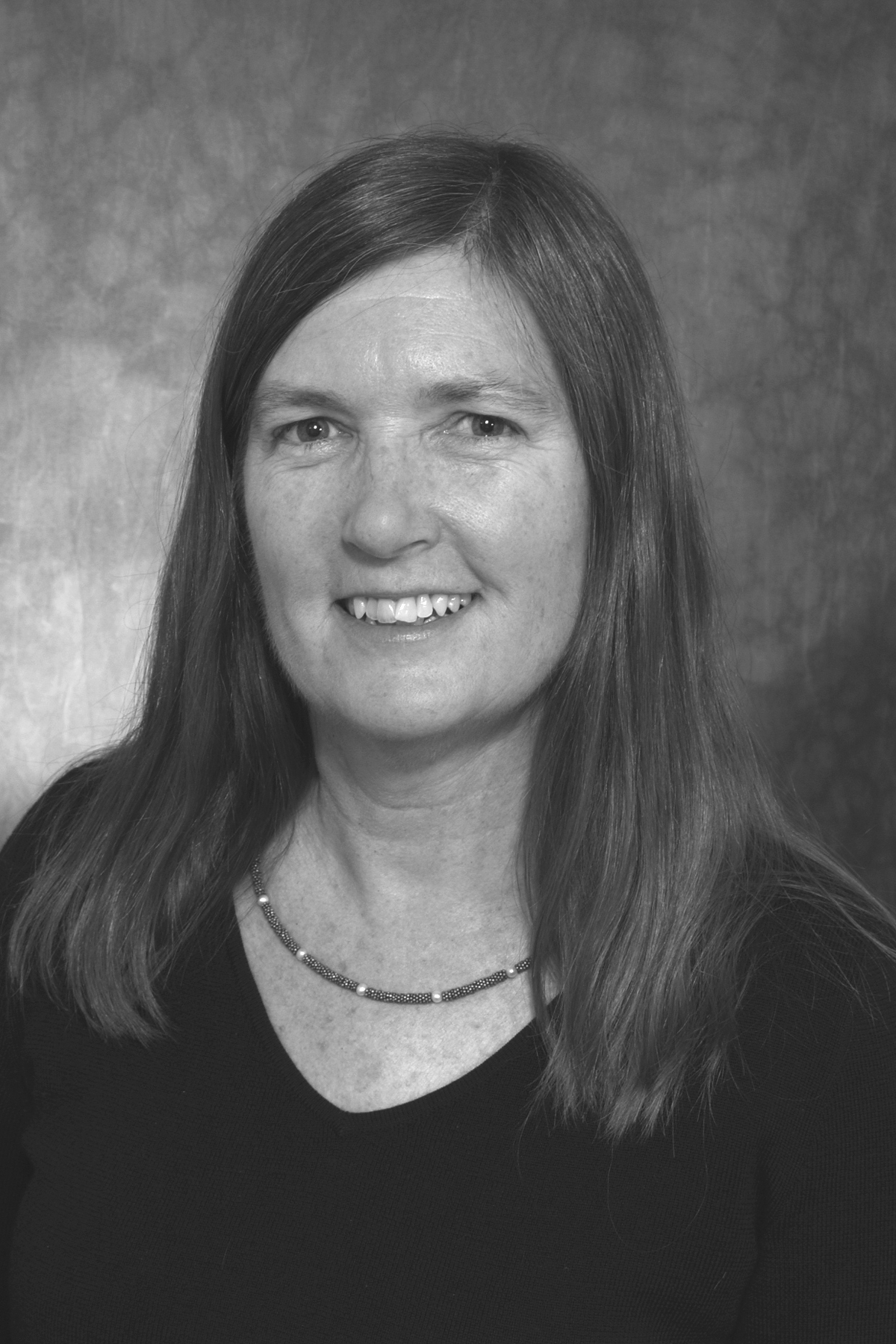 Thank you!


Jackie Dooley
dooleyj@oclc.org